Removal from EQIP
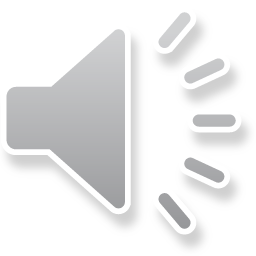 Module 7: Removal from EQIP
Involuntary Removal
There are several circumstances where a Care Partner or an EQIP Entity will be involuntarily removed from the program: 
Failure to maintain vetting and certification from CMS.
Failure to provide care or compliance in conjunction with the Agreement.
The EQIP Entity’s Rank Percentile is in the lower two terciles of the tiered Shared Savings Rate and the EQIP Entity experienced two consecutive years of dissavings (As a part of EQIP’s dissavings policy).
Catastrophic Quality Performance: If the performance rate for the EQIP Entity is below the 20th percentile benchmark threshold of a single quality measure for two consecutive performance years.
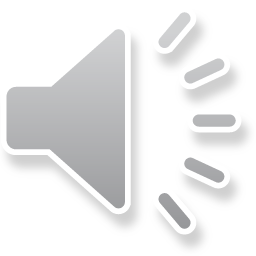 [Speaker Notes: There are several circumstances where a Care Partner or an EQIP Entity will be involuntarily removed from the program: 
Failure to maintain vetting and certification from CMS.
Failure to provide care or compliance in conjunction with the Agreement.
The EQIP Entity’s Rank Percentile is in the lower two terciles of the tiered Shared Savings Rate and the EQIP Entity experienced two consecutive years of dissavings (As a part of EQIP’s dissavings policy).
Catastrophic Quality Performance: If the performance rate for the EQIP Entity is below the 20th percentile benchmark threshold of a single quality measure for two consecutive performance years.]
Voluntary Removal
If a Care Partner or an EQIP Entity wishes to withdraw, they must do so via the EQIP Entity Portal (EEP) during the annual enrollment window. ​
EQIP Entities can make edits to their Care Partner list to remove participants for the upcoming Performance Year.
EQIP Entities that no longer wish to participate should not re-enroll in EEP for the upcoming Performance Year.

Please note Care Partners or EQIP Entities cannot exit the program mid-performance year. Any changes can be made for the upcoming Performance Year only.
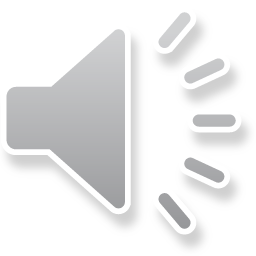 [Speaker Notes: If a Care Partner or an EQIP Entity wishes to withdraw, they must do so via the EQIP Entity Portal (EEP) during the annual enrollment window. ​
EQIP Entities can make edits to their Care Partner list to remove participants for the upcoming Performance Year.
EQIP Entities that no longer wish to participate should not re-enroll in EEP for the upcoming Performance Year.

Please note Care Partners or EQIP Entities cannot exit the program mid-performance year. Any changes can be made for the upcoming Performance Year only.]
Want to Learn More?
Visit the full EQIP Curriculum to explore comprehensive learning modules and deepen your understanding of Maryland’s Episode Quality Improvement Program (EQIP).
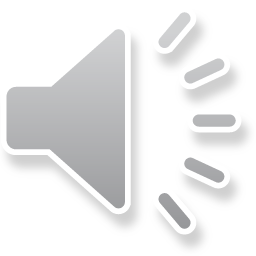 [Speaker Notes: Do you want to learn more about EQIP and how you can get involved in Value-based care in Maryland? Visit the full EQIP Curriculum to explore comprehensive learning modules and deepen your understanding of Maryland’s Episode Quality Improvement Program (EQIP).]